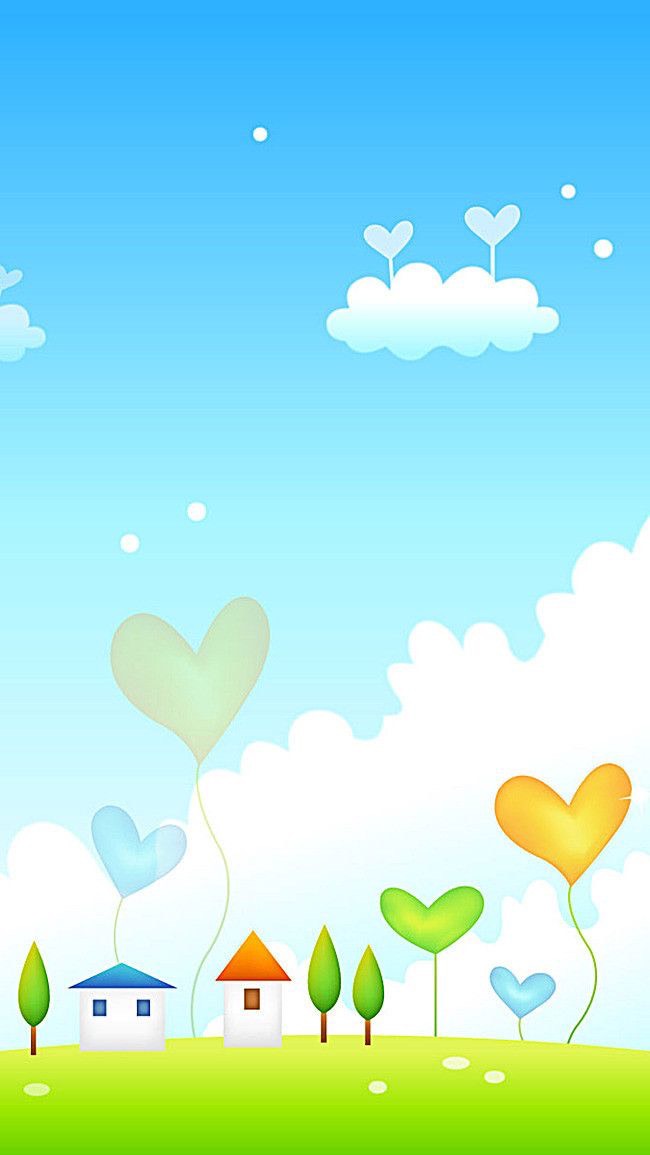 Bài
Luyện tập
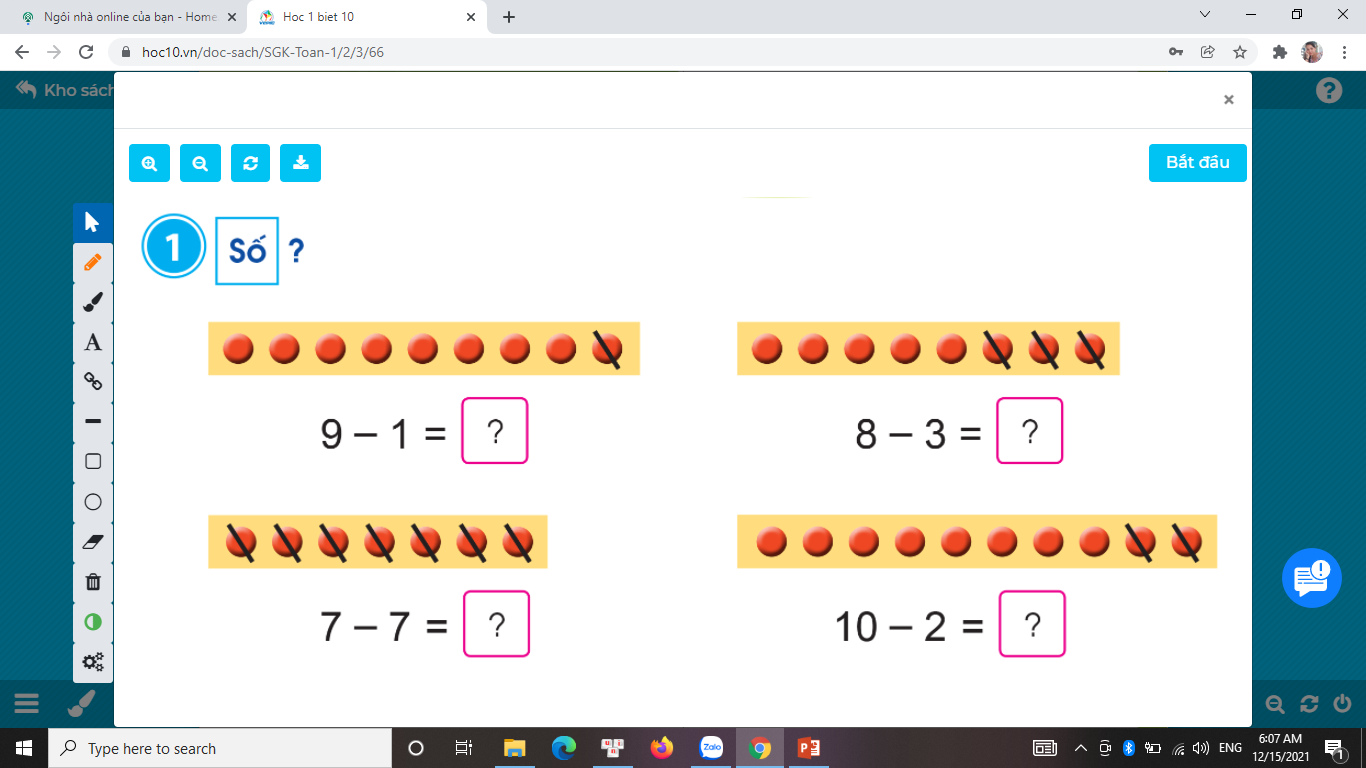 5
8
0
8
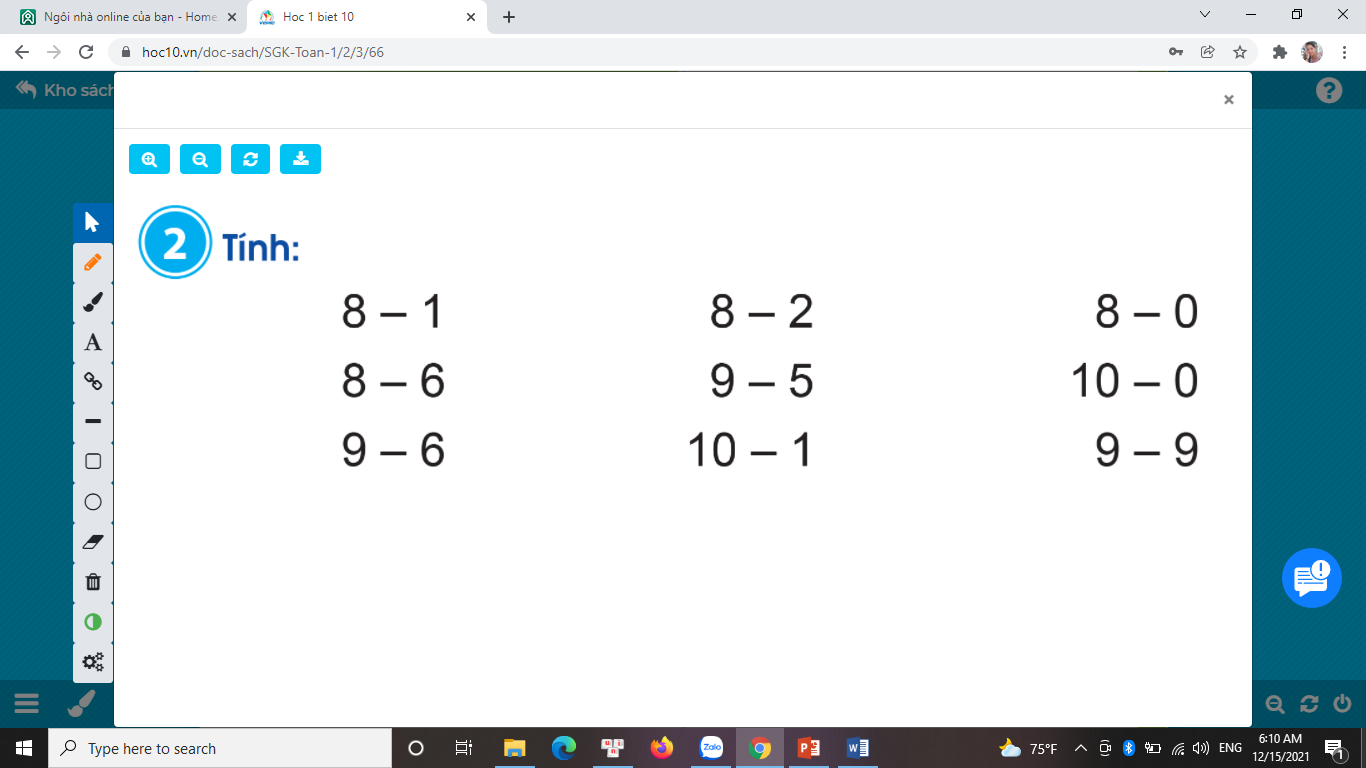 7
8
6
= ….
= ….
= ….
10
2
4
= ….
= ….
= ….
0
3
9
= ….
= ….
= ….
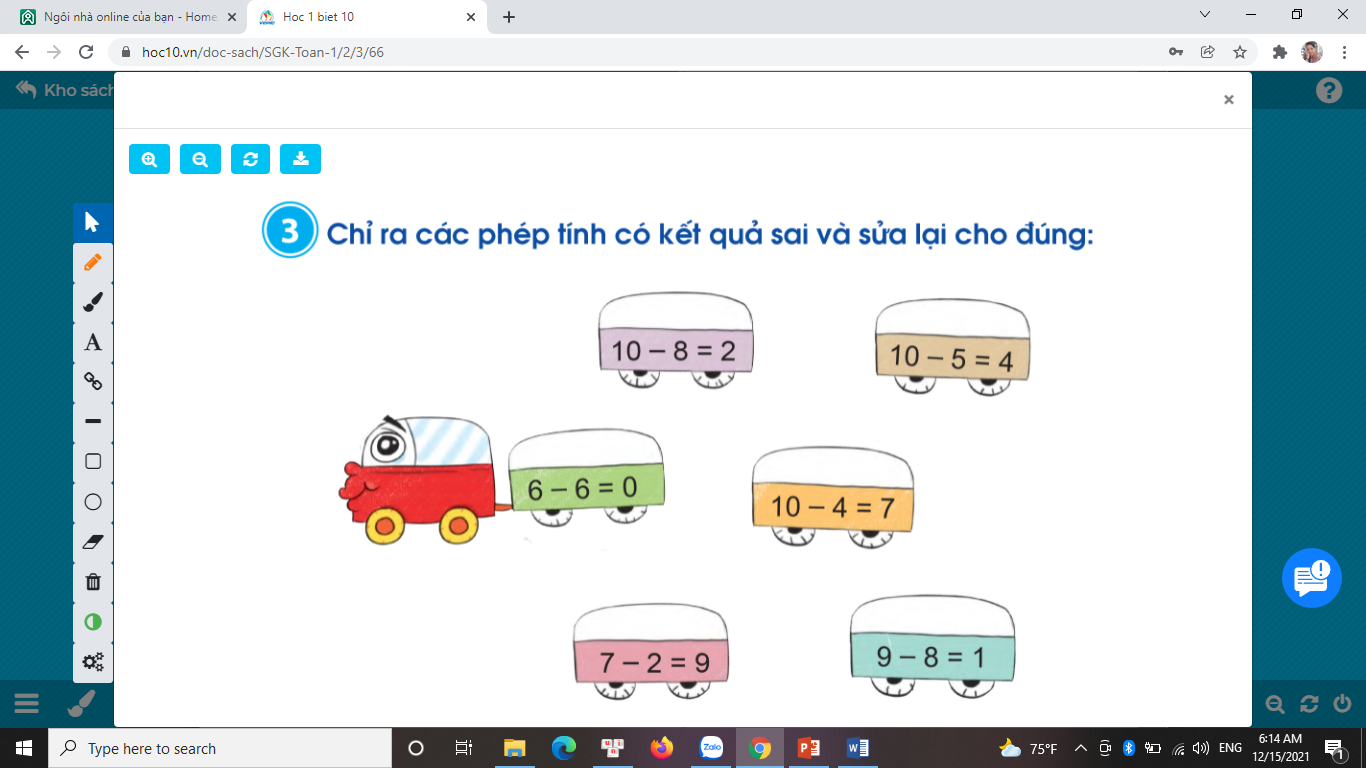 (tô màu)
10 – 4 = 6
7 – 2 = 5
10 – 5 = 5
………………………………………………………………………….............
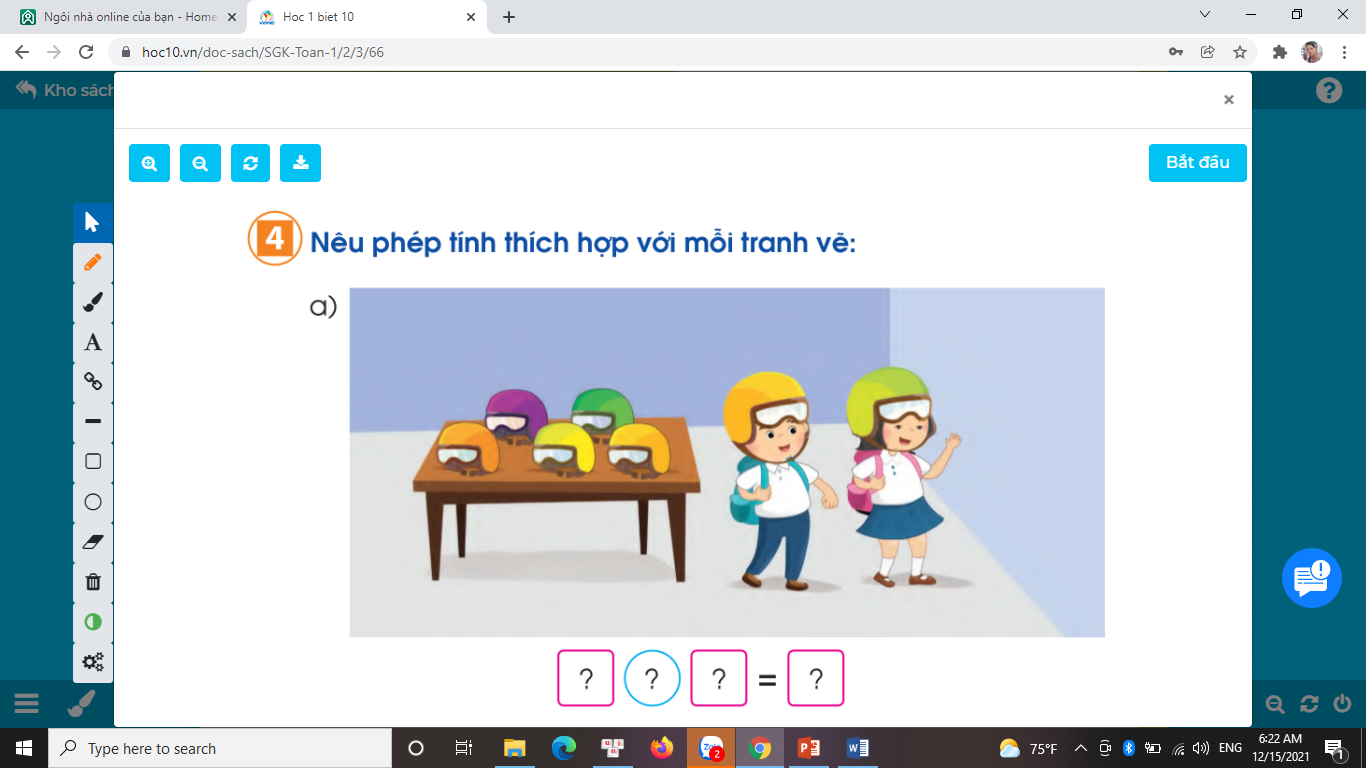 -
7
2
5
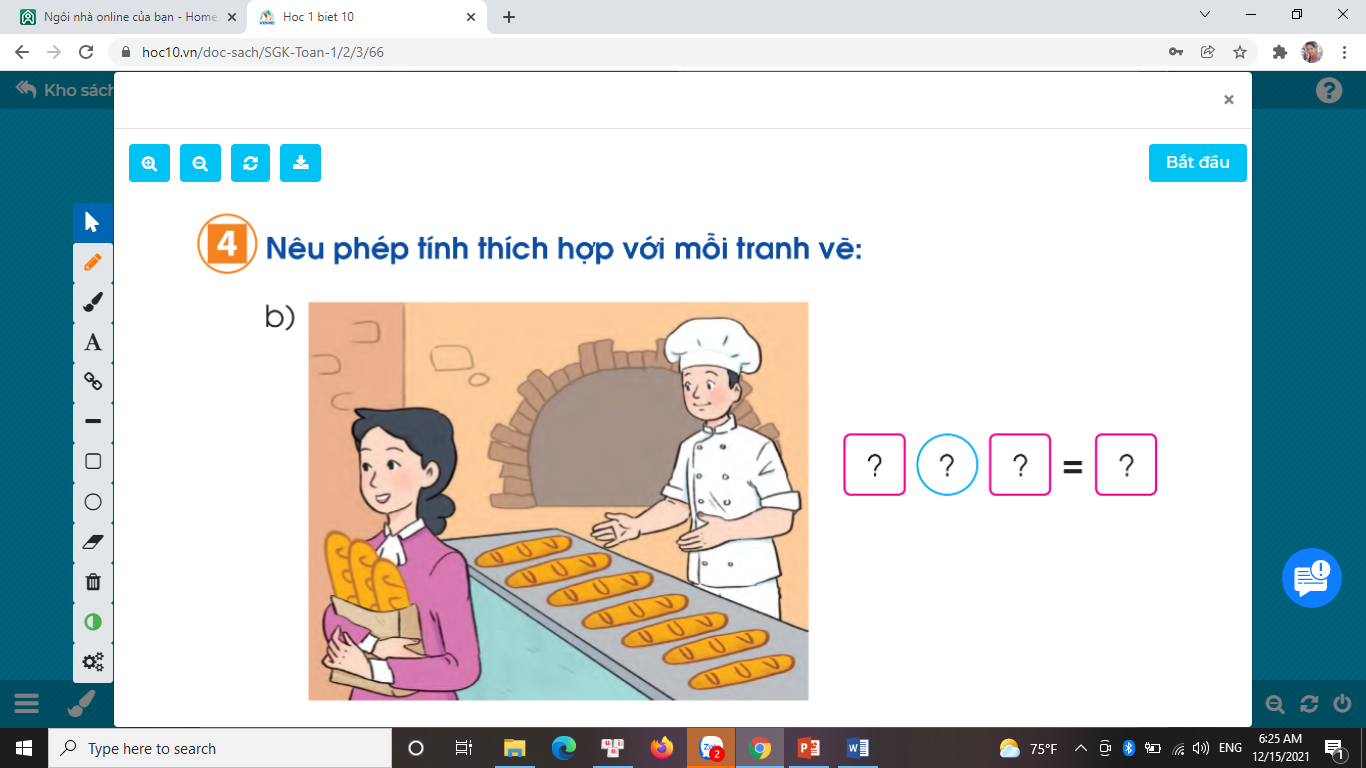 -
10
3
7
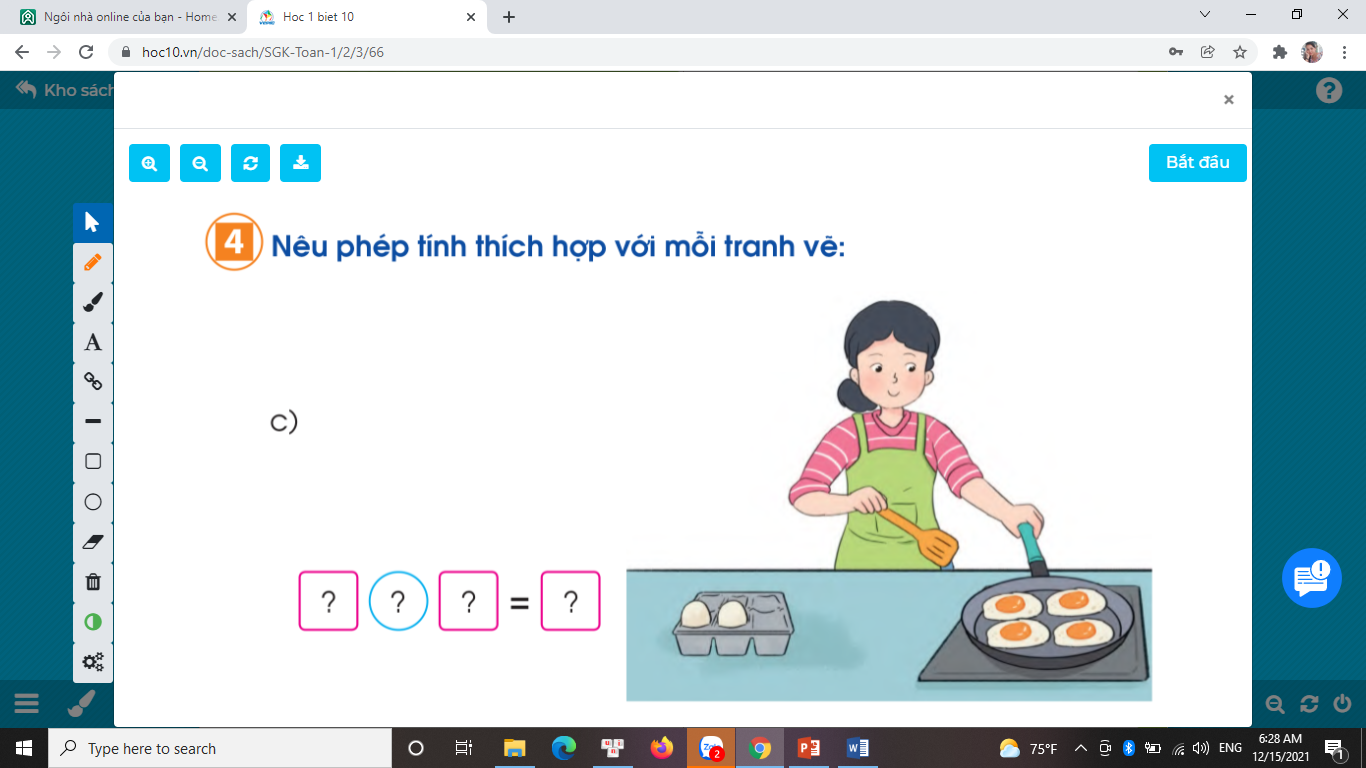 2
-
4
6
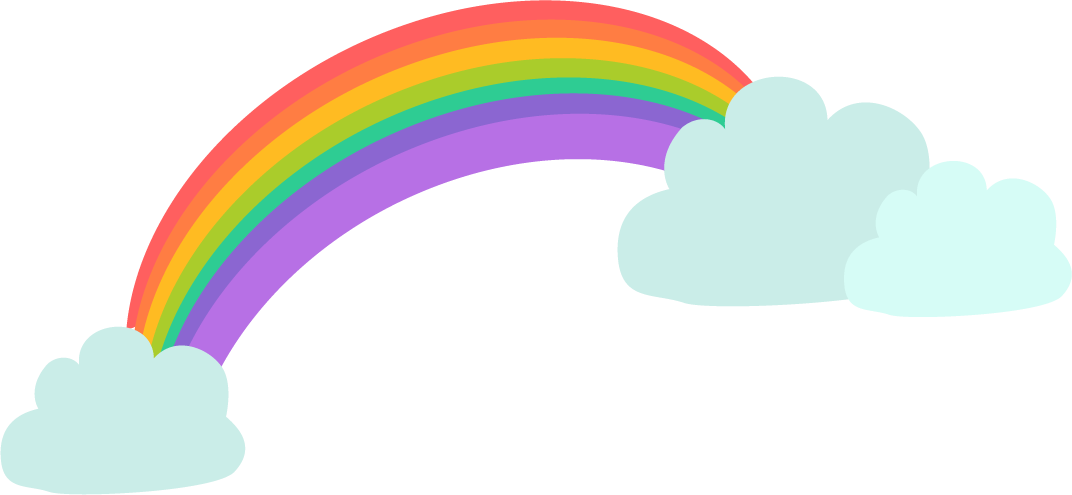 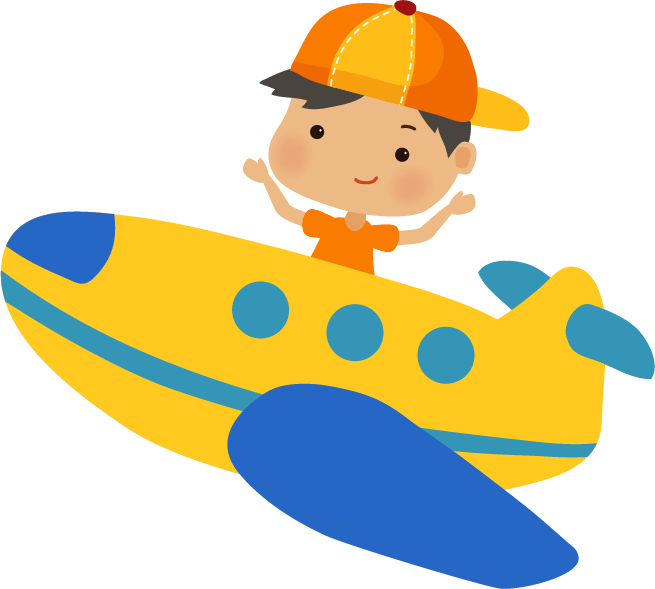 Tạm biệt và 
hẹn gặp lại!
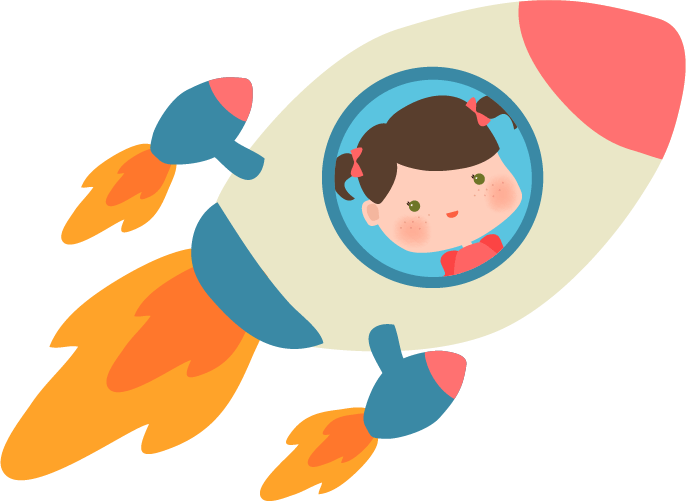 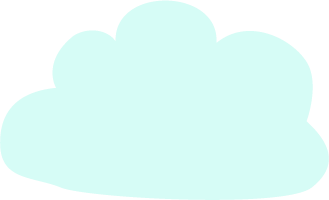 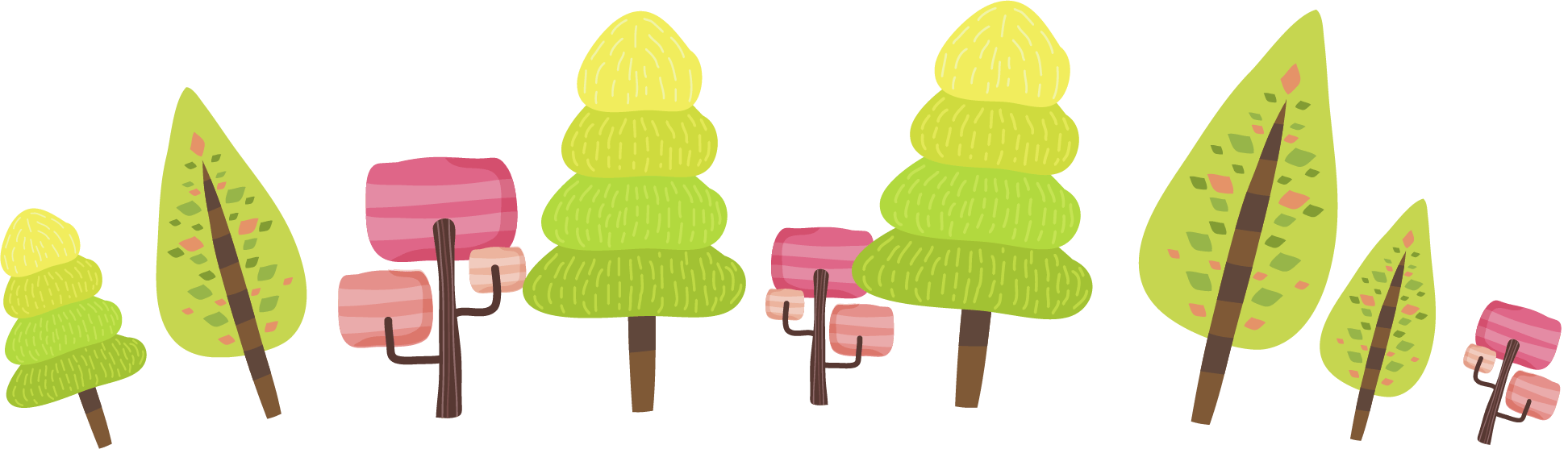 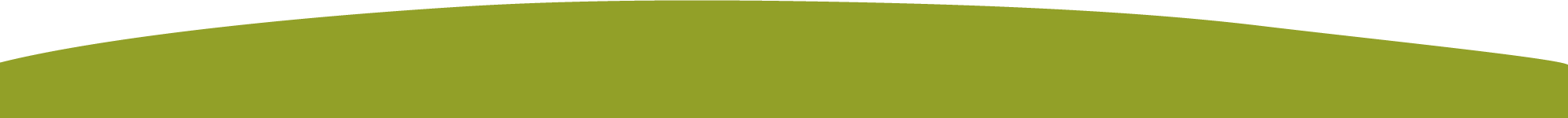